CALCULUS
Integration by substitution:
Problems
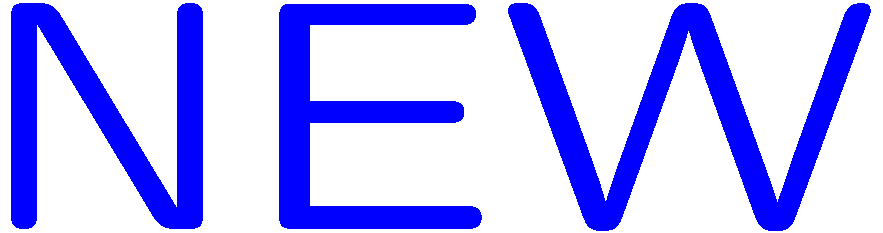 1
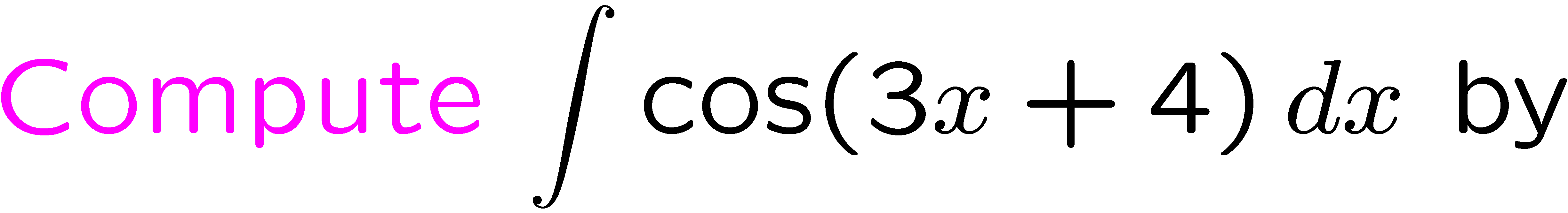 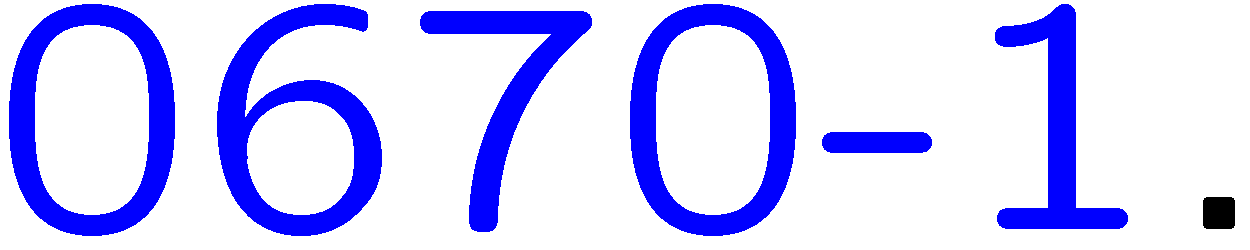 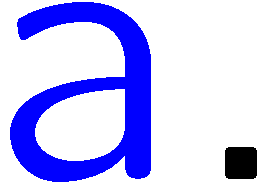 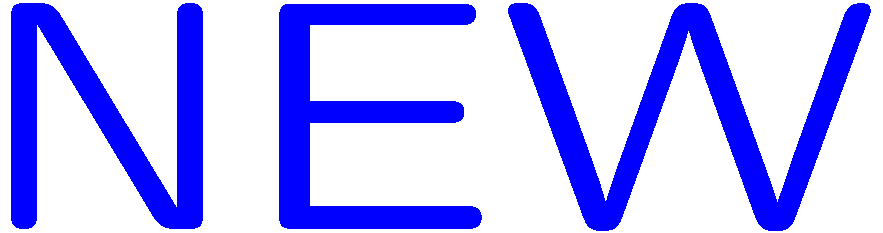 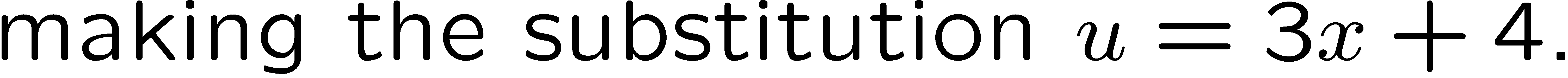 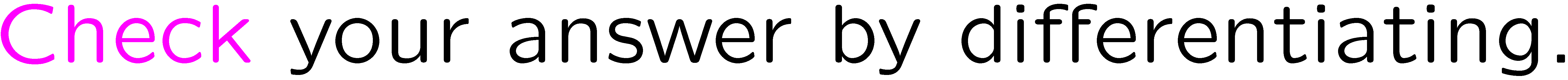 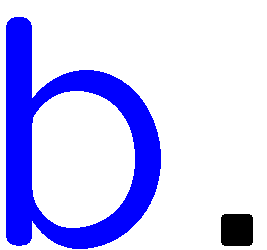 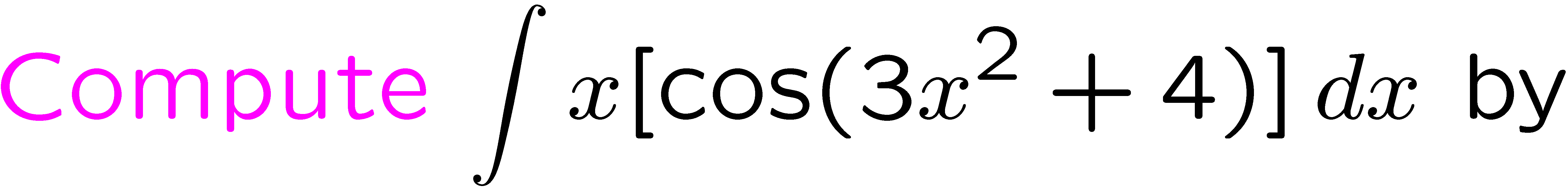 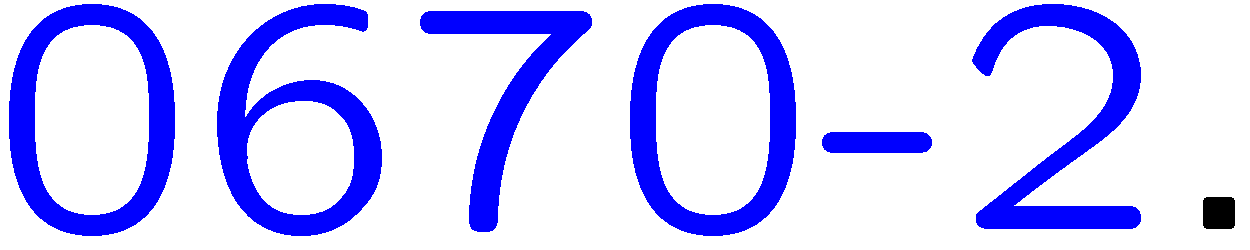 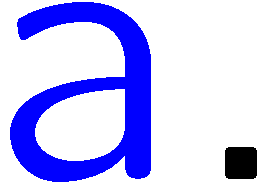 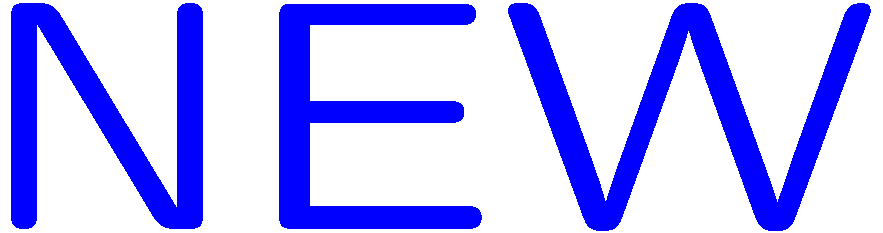 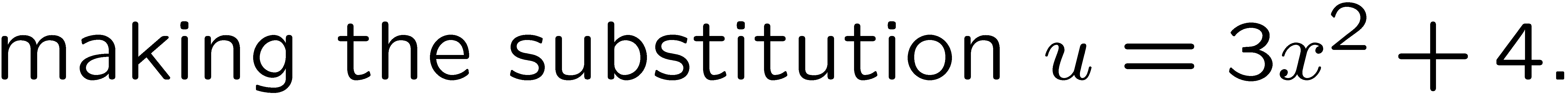 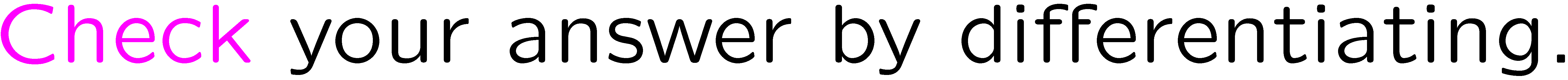 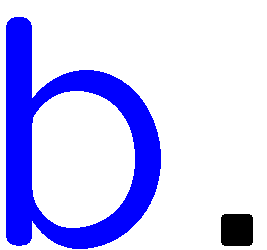 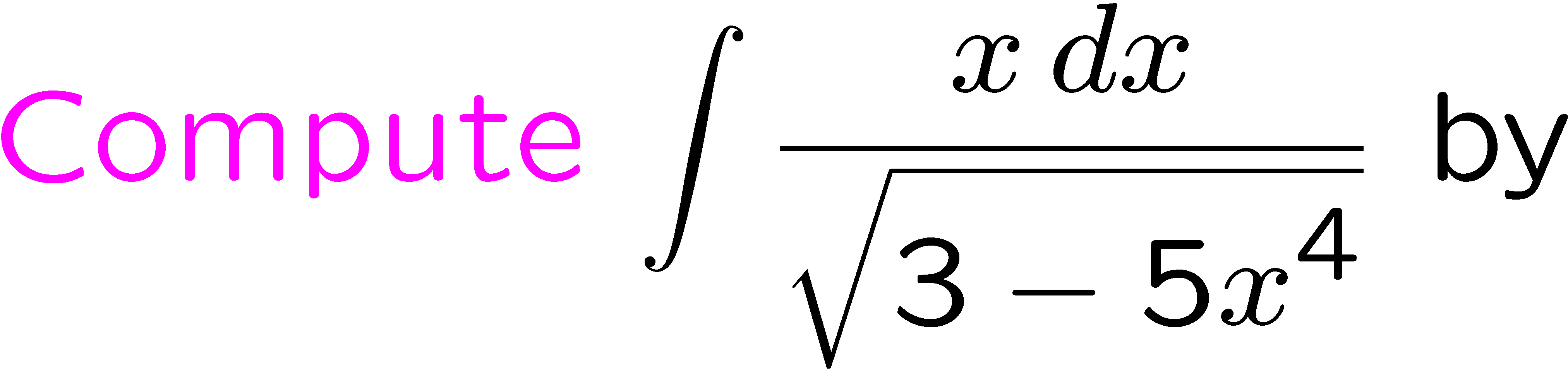 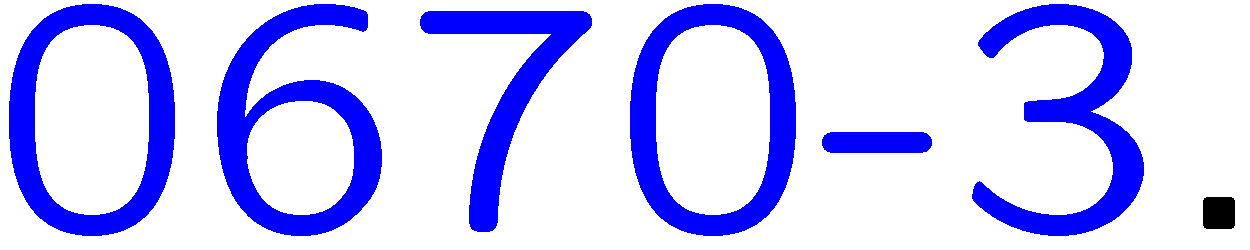 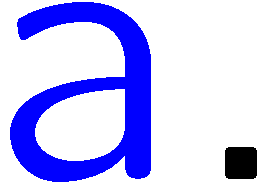 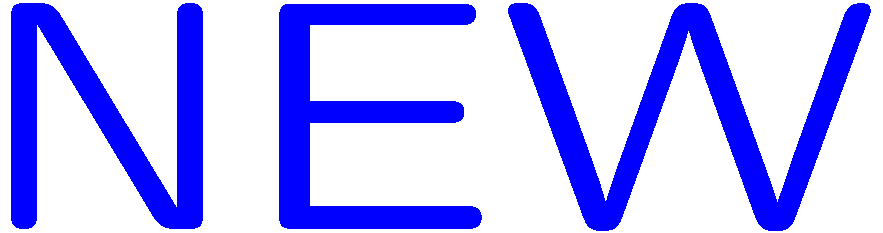 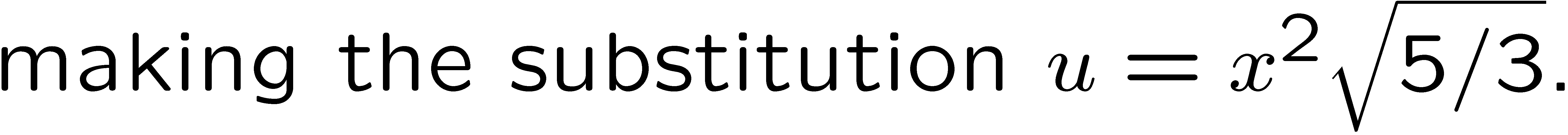 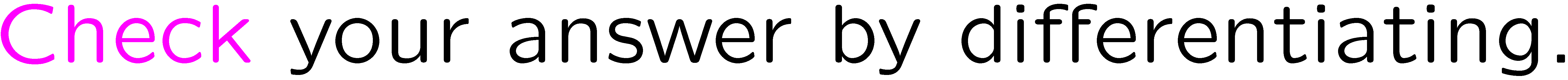 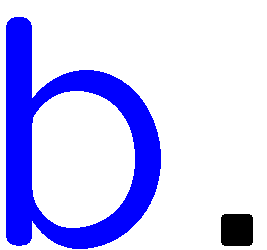 2
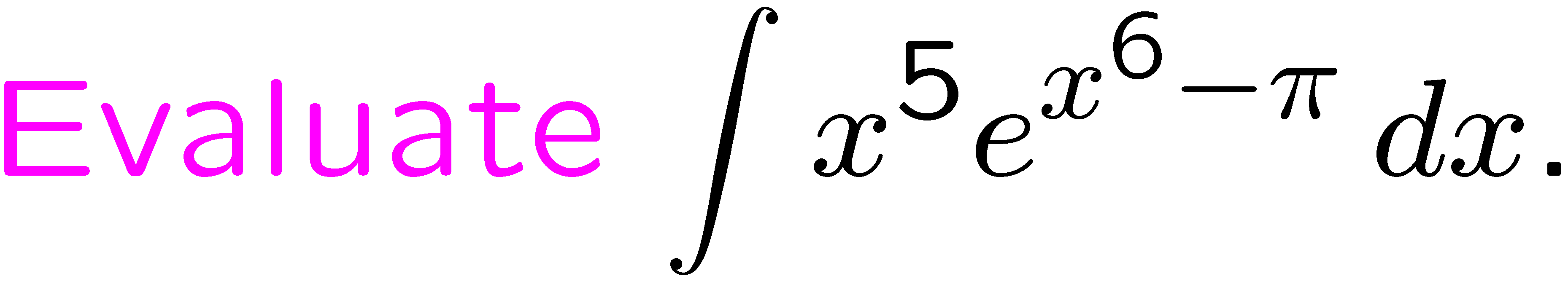 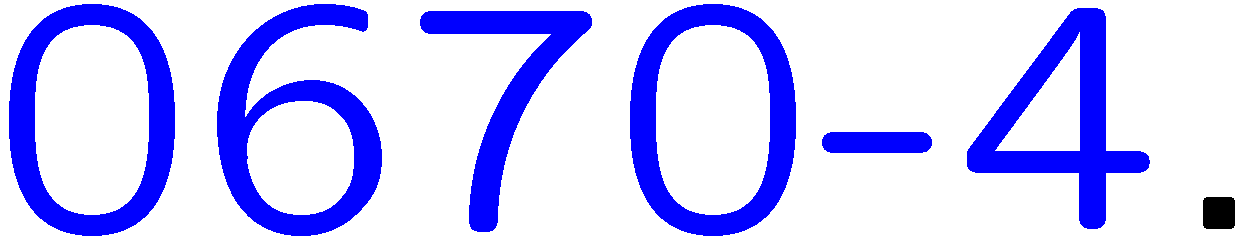 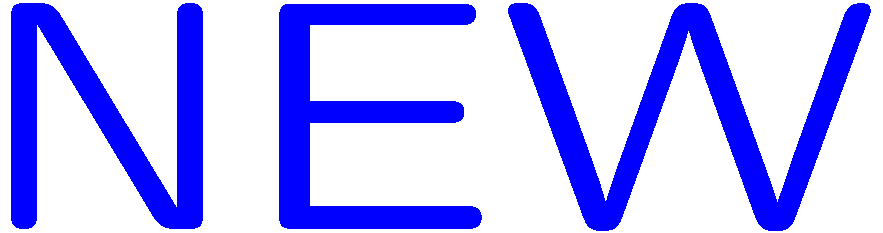 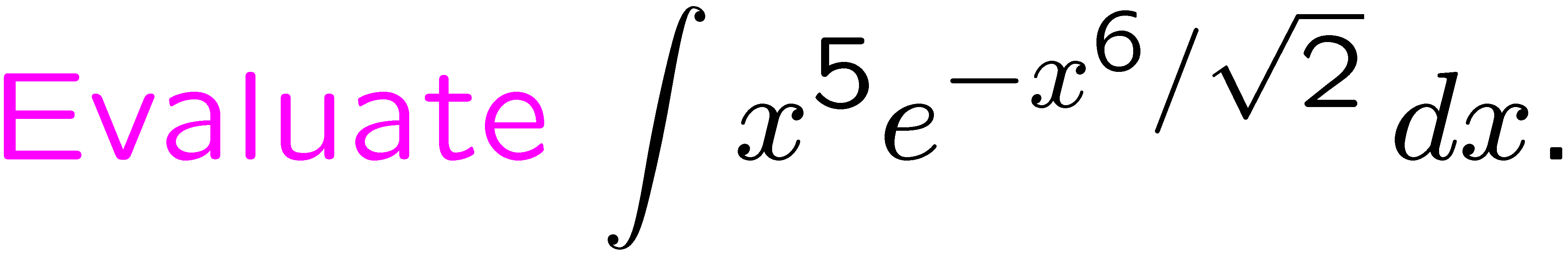 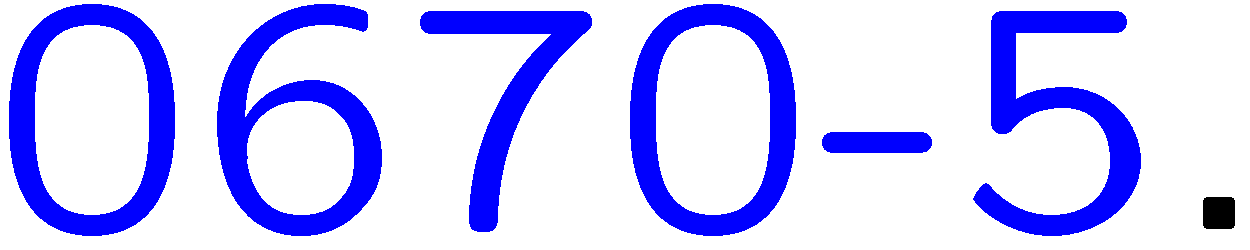 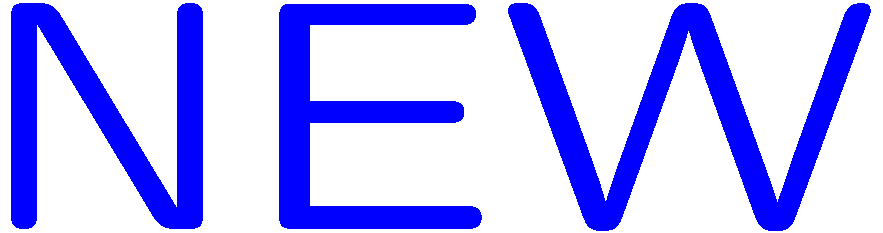 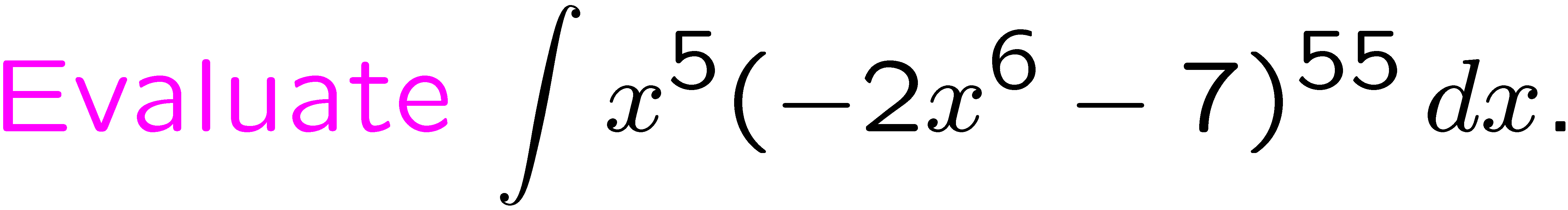 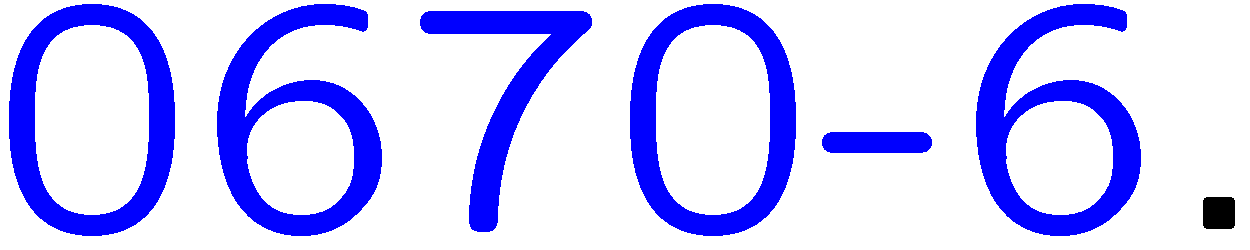 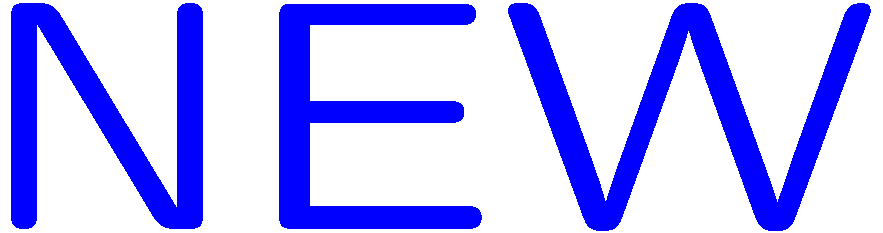 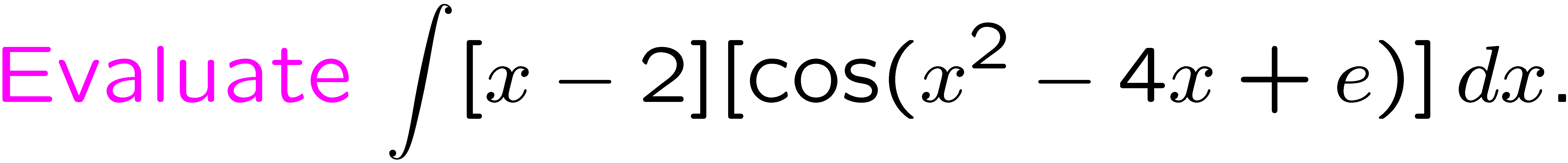 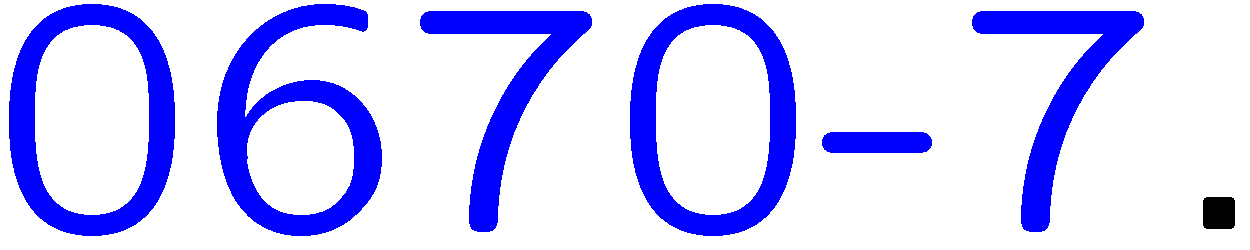 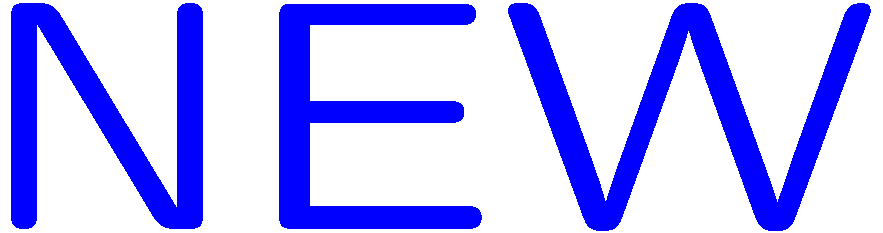 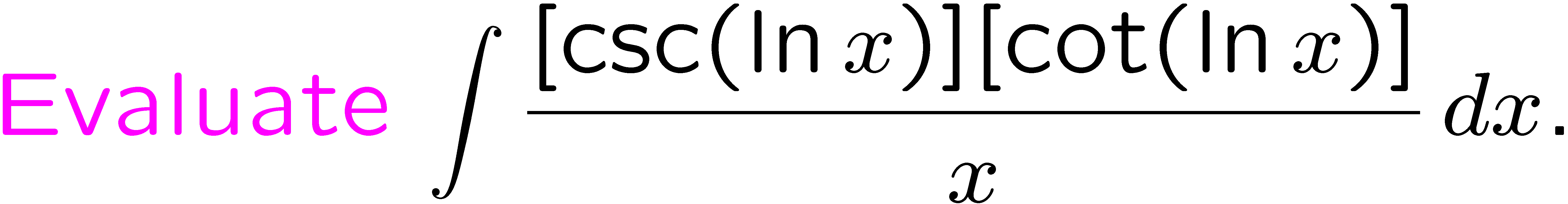 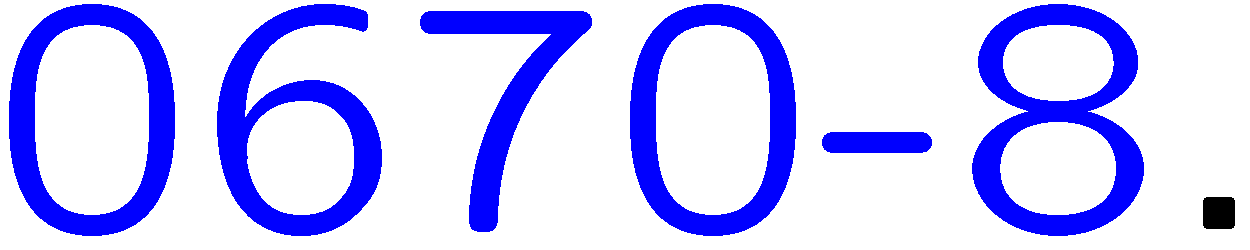 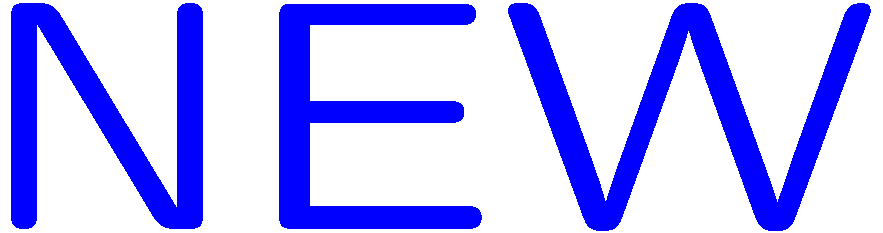 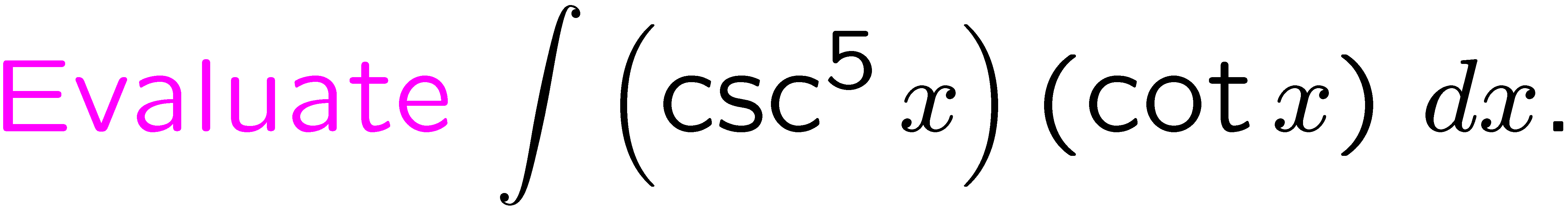 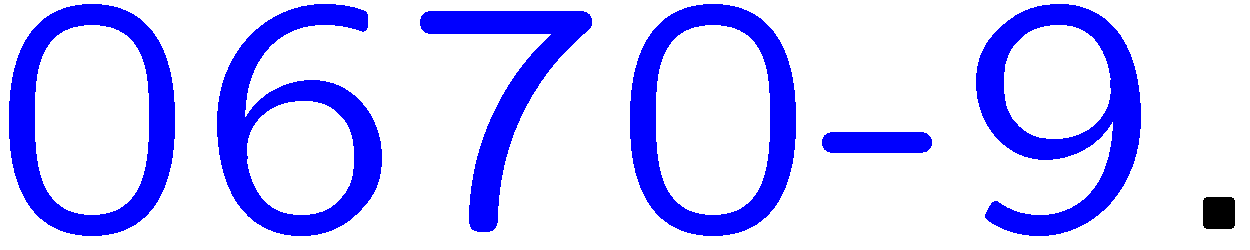 3
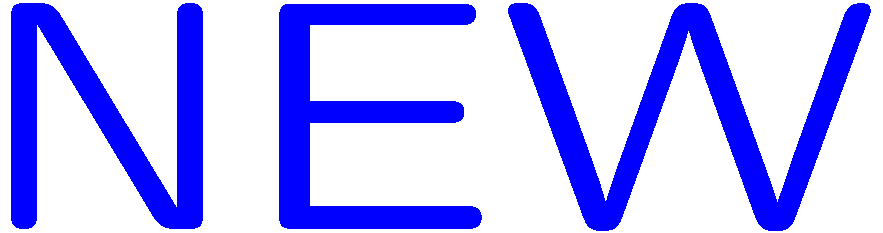 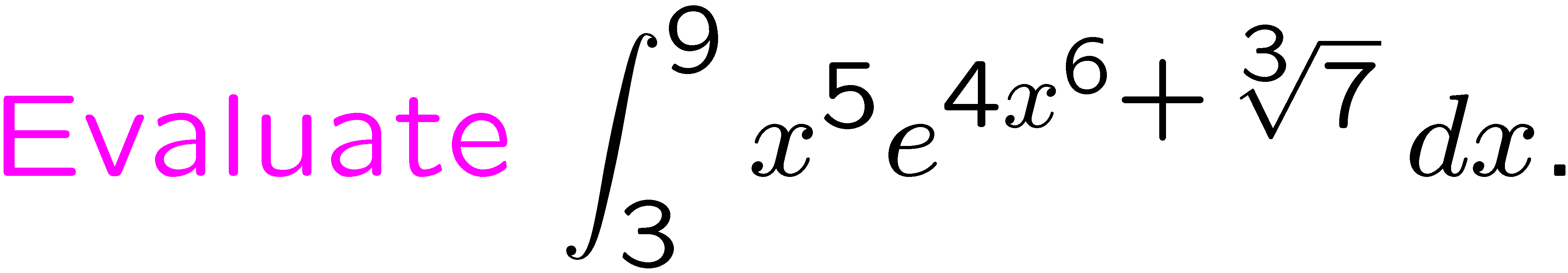 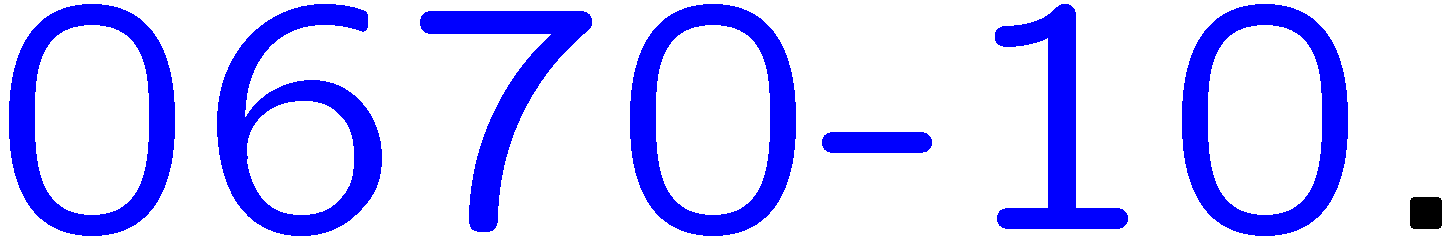 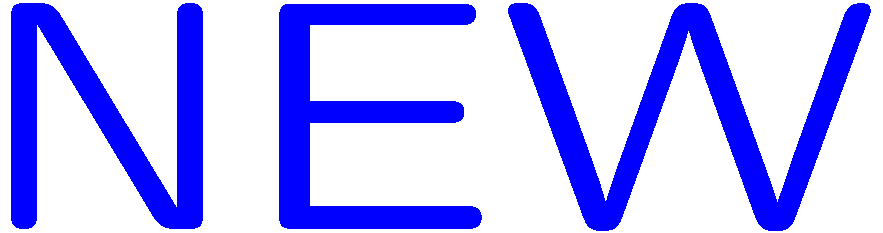 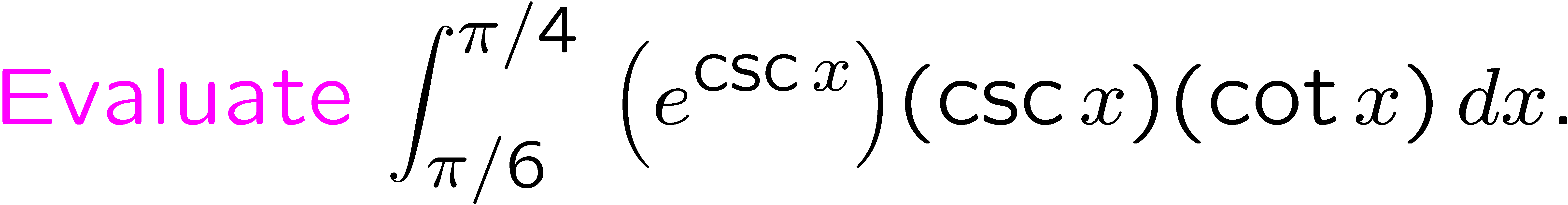 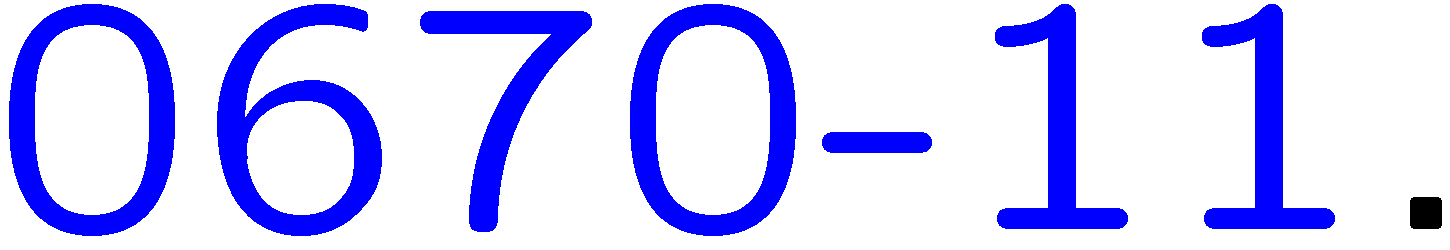 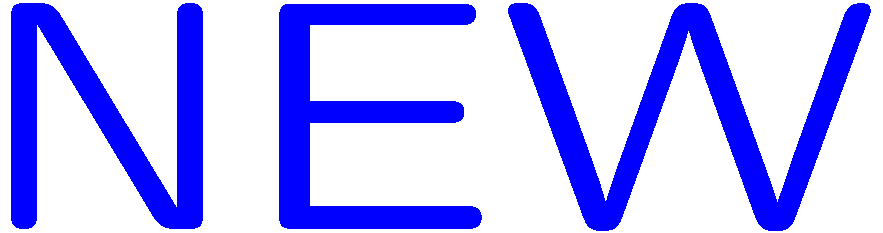 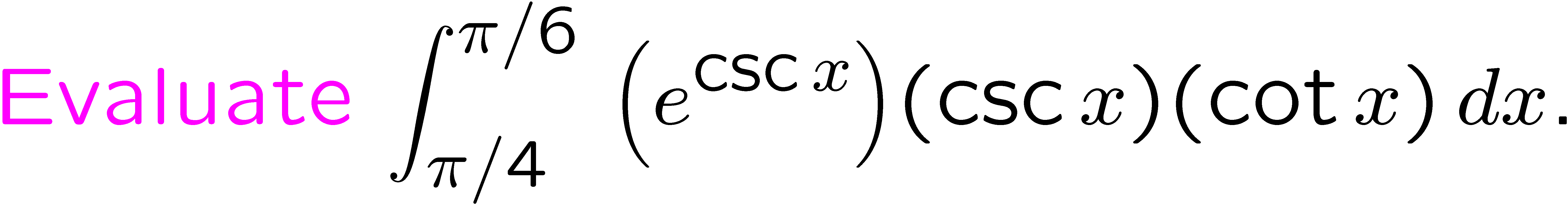 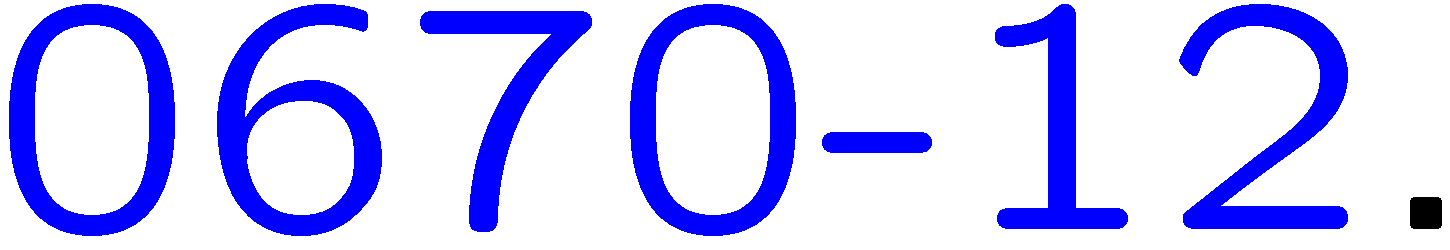 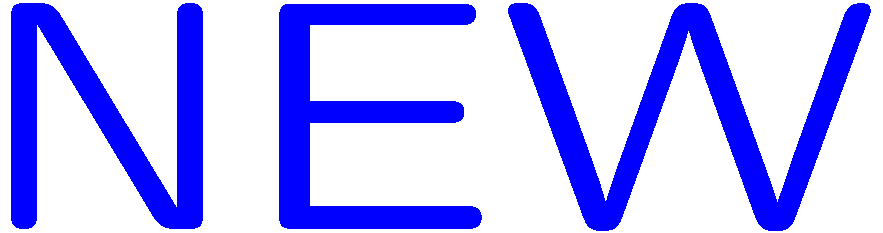 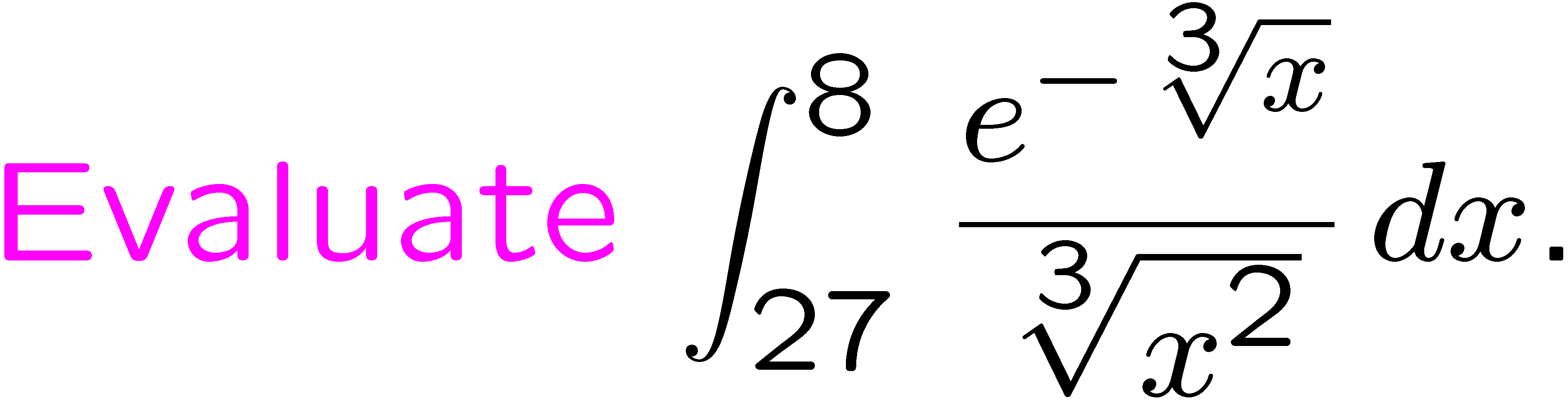 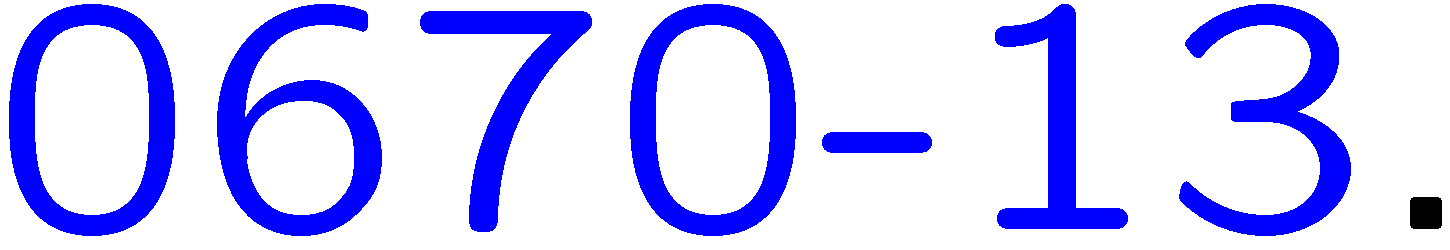 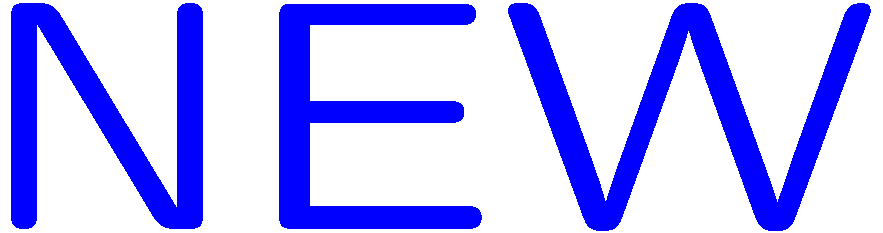 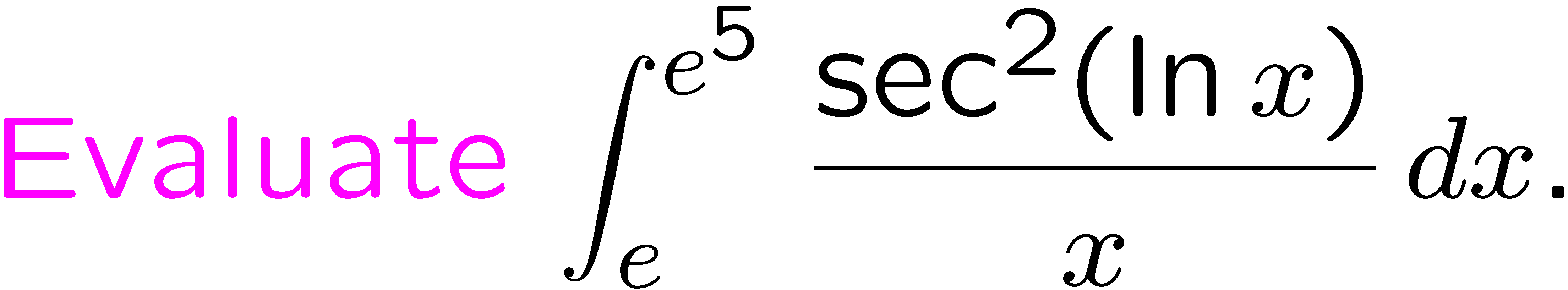 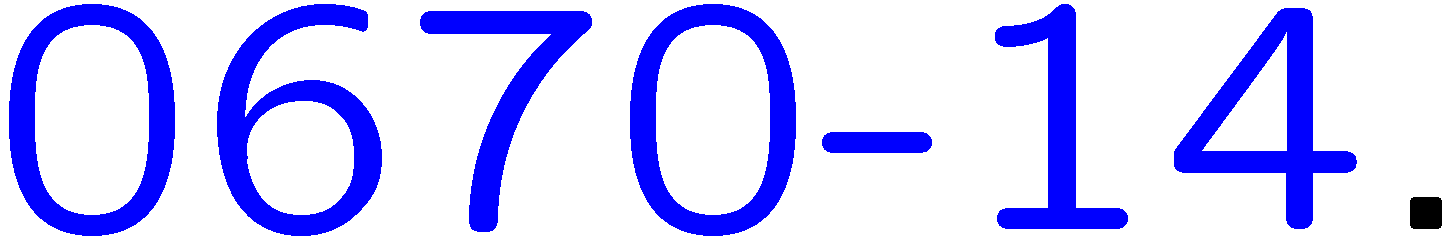 4
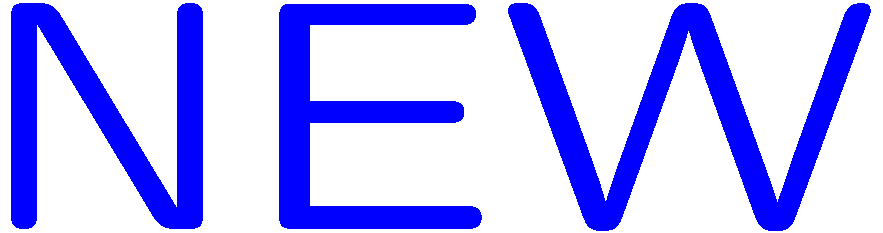 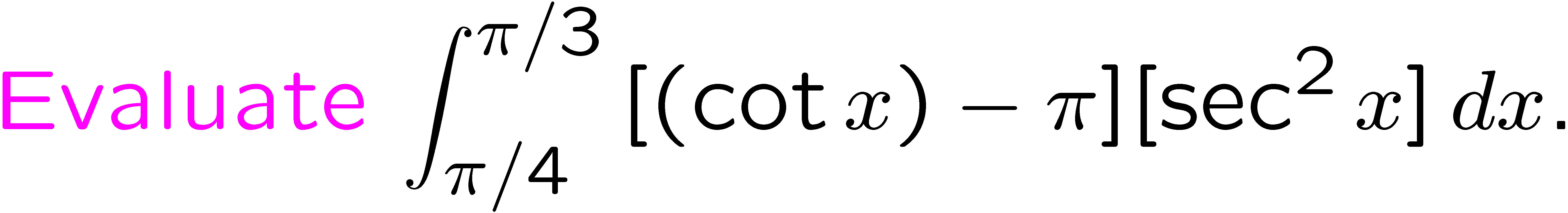 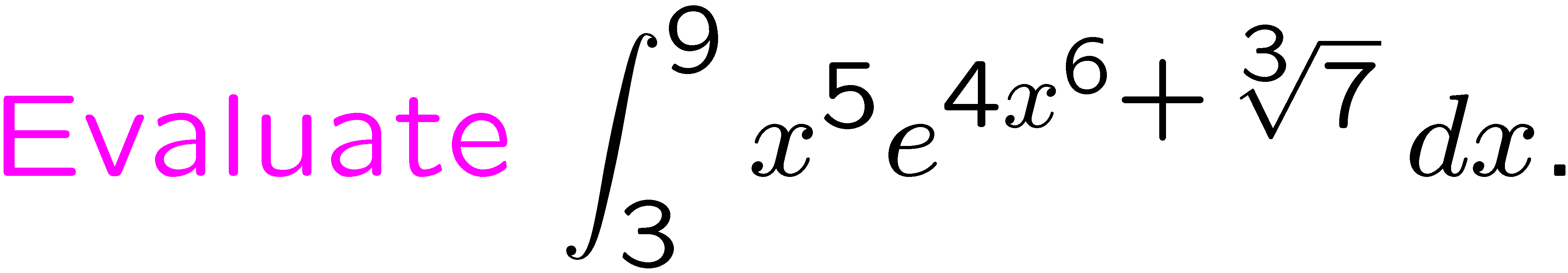 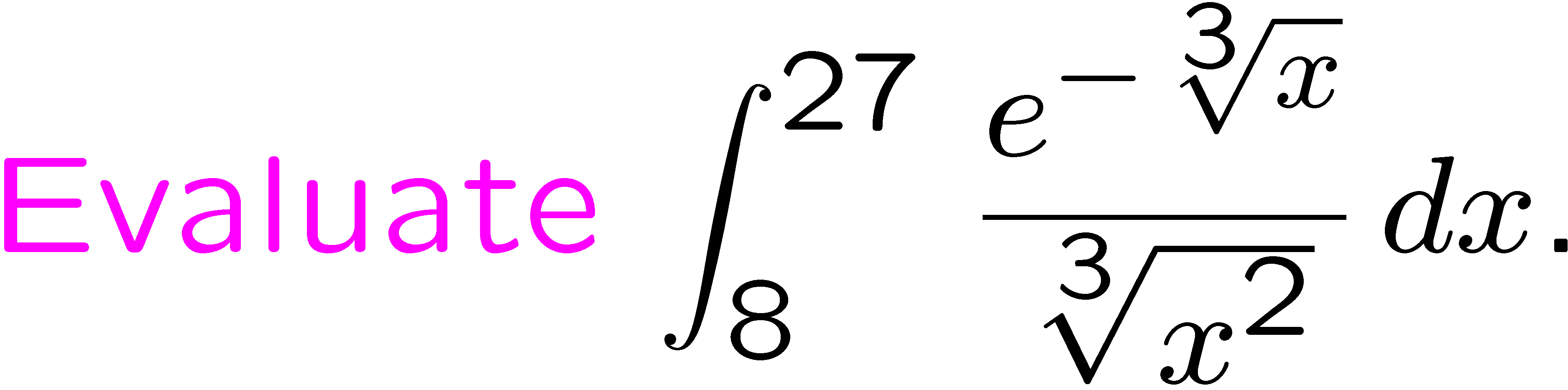 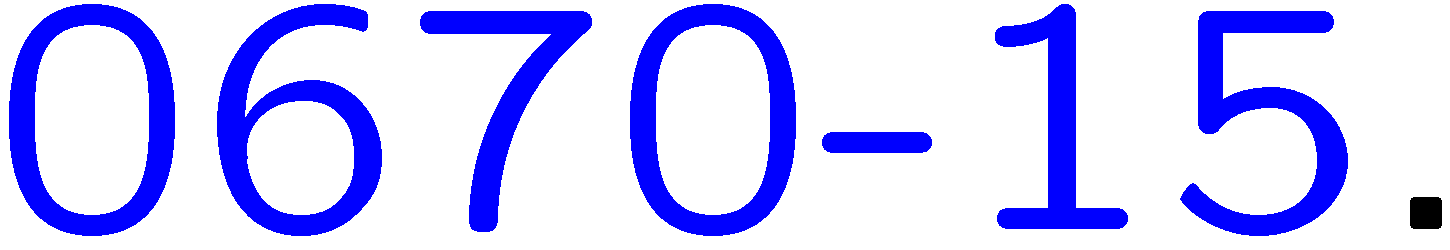 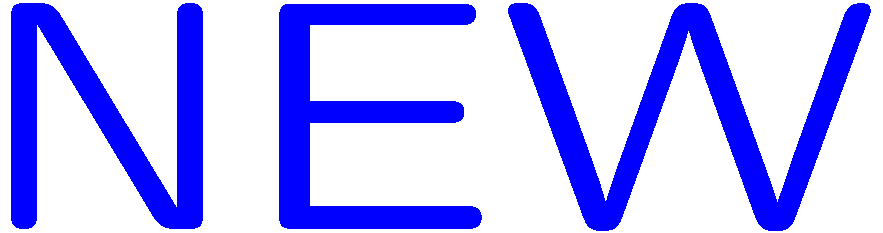 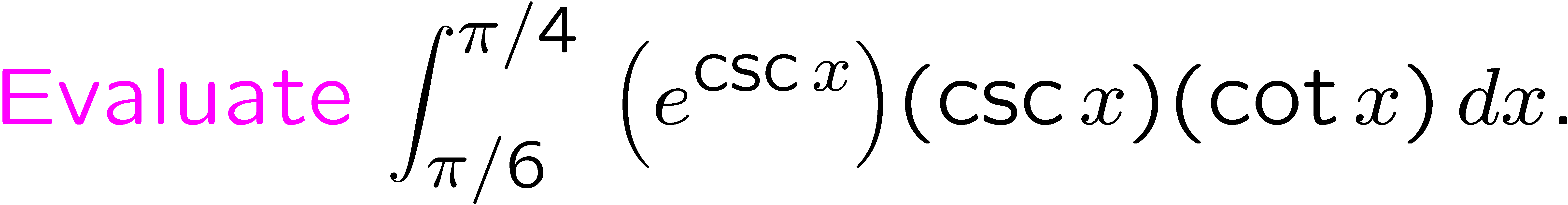 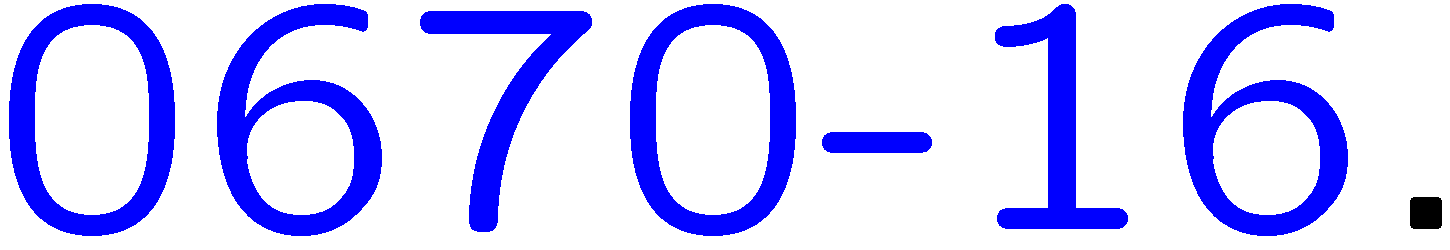 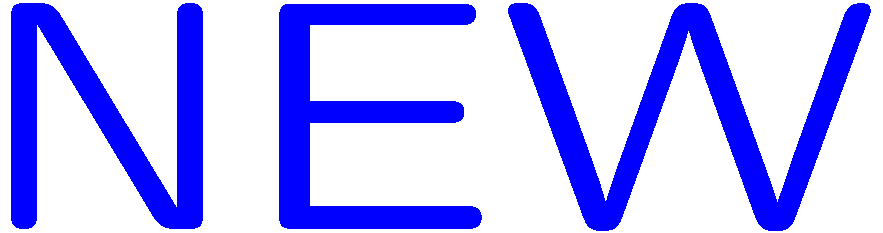 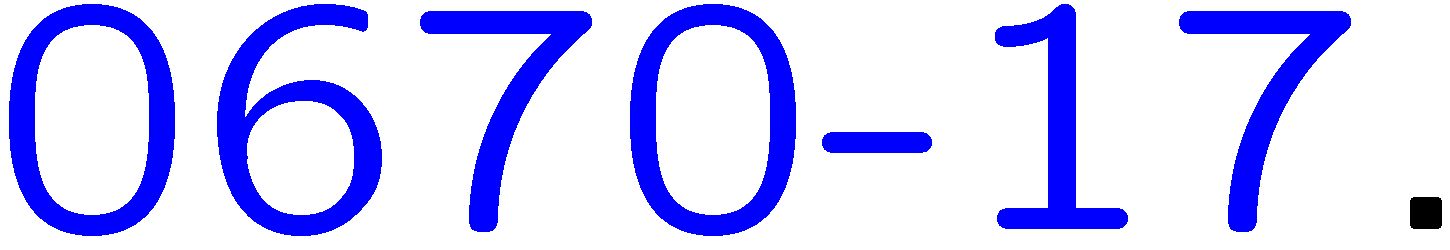 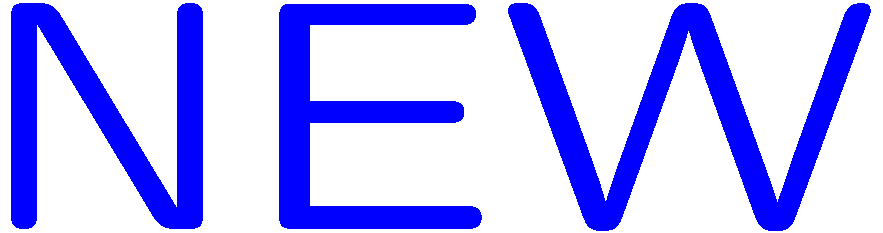 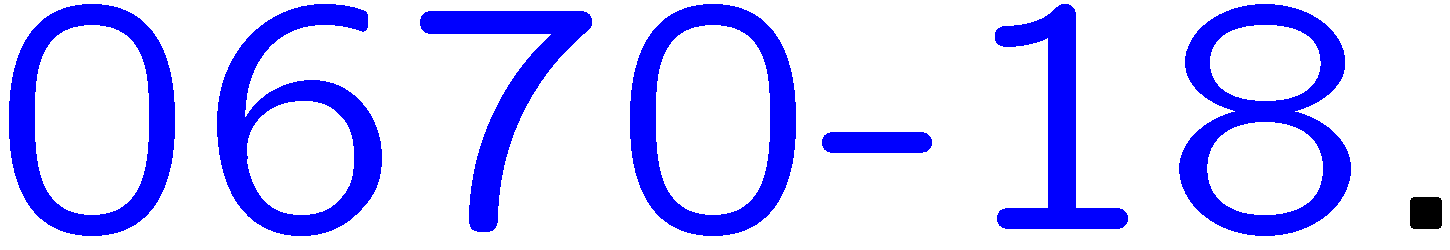 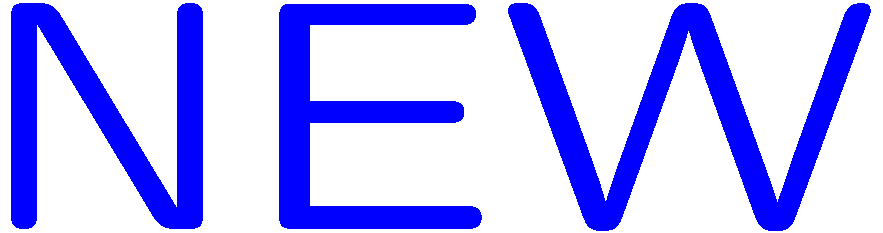 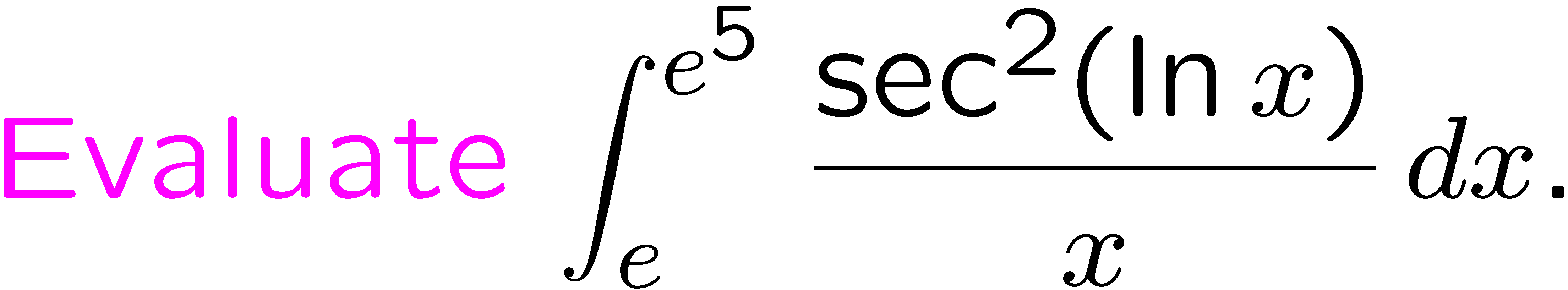 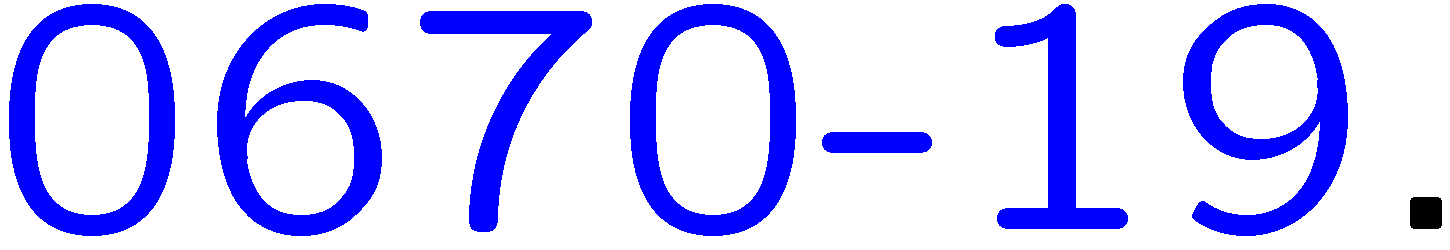 5
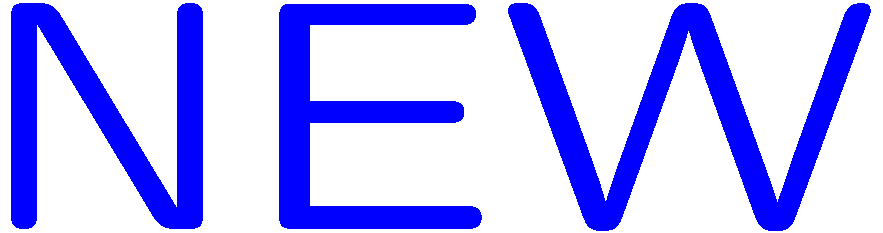